Convex Hulls
Guo Qi, Chen Zhenghai, Wang Guanhua, Shen Shiqi, Himeshi De Silva
Outline
Introduction: Background & Definition of convex hull
Three algorithms
Graham’s Scan
Jarvis March
Chan’s algorithm
Proof of these algorithms
Application
Introduction


 												Shen Shiqi
Polar angle
In the plane, the polar angle θ is the counterclockwise angle from x-axis at which a point in the x-y plane lies.
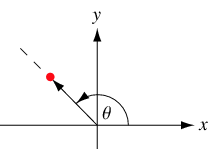 Orientation
b
Calculating Orientation
Three kinds of orientation for three points (a, b, c)
Clockwise (CW): right turn
Counterclockwise (CCW): left turn
Collinear (COLL): no turn
CW
c
a
c
CCW
b
a
The orientation can be characterized by the sign of the determinant △(a,b,c)
If △(a,b,c)<0 ⇒ clockwise
If △(a,b,c)=0 ⇒ collinear
If △(a,b,c)>0 ⇒ counterclockwise
c
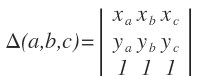 b
COLL
a
Why?
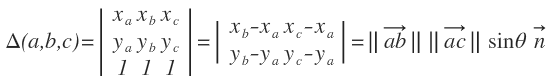 Cross product
Direction: right hand rule
Magnitude: the area of the parallelogram that the vectors span
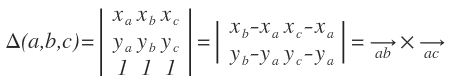 is the scalar of
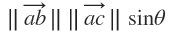 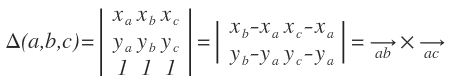 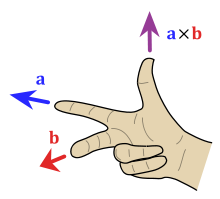 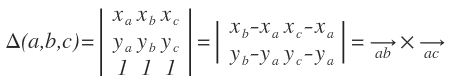 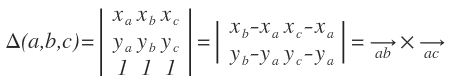 Convexity
A shape or set is convex :
If for any two points that are part of the shape, the whole connecting line segment is also part of the shape.
convex
non-convex
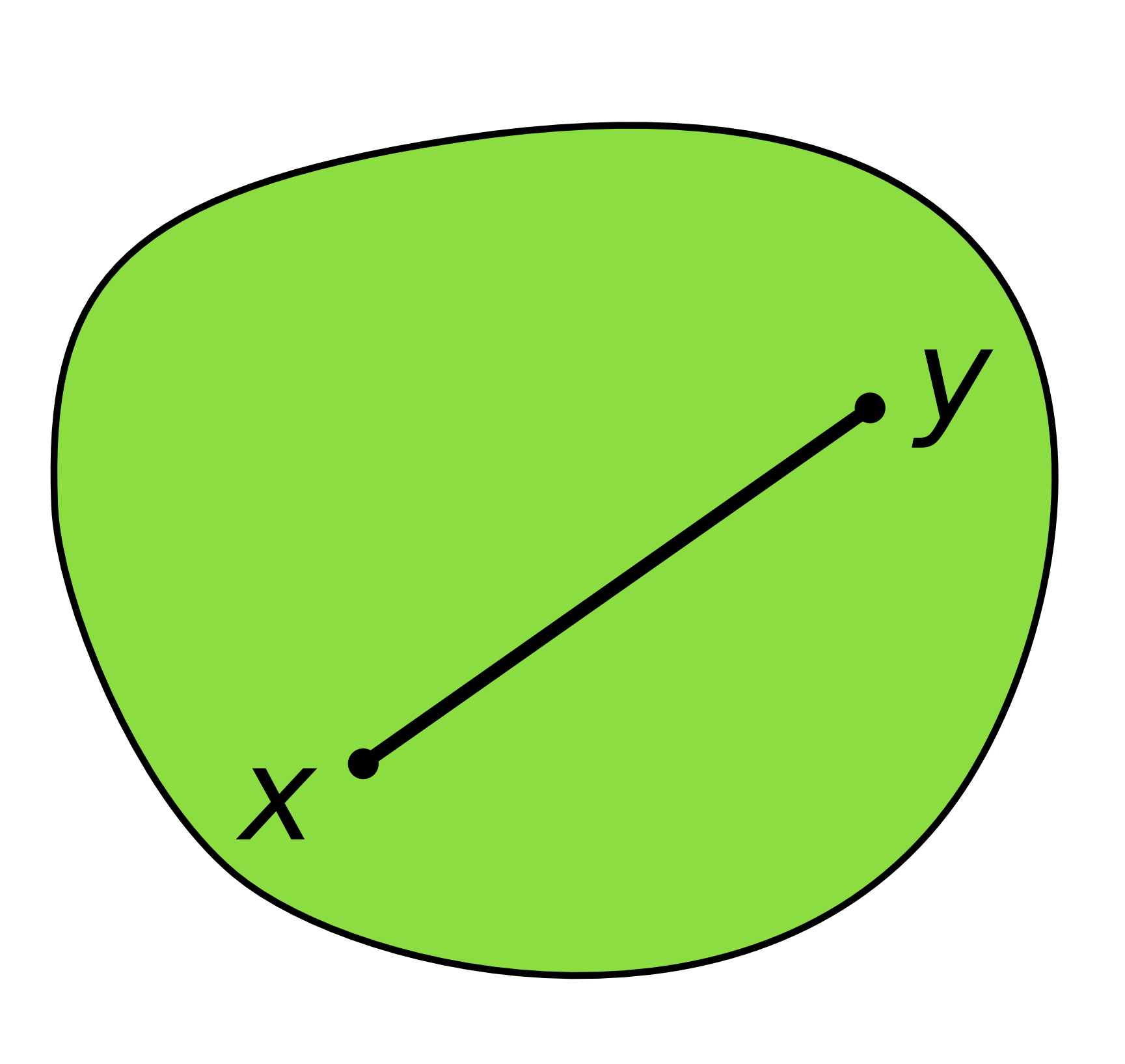 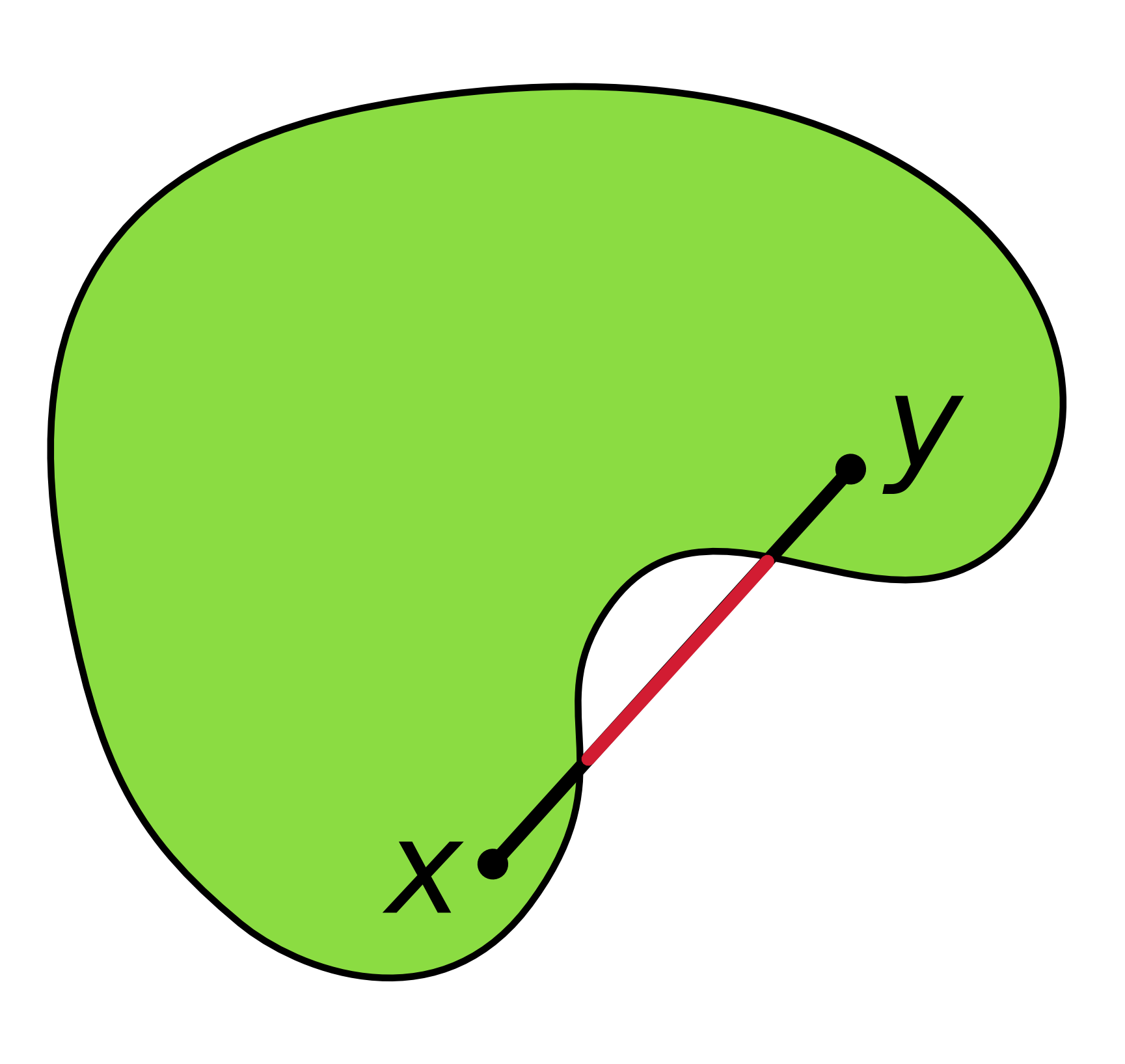 Convex hull
Convex hull of a point set P, CH(P):
Smallest convex set containing P
Intersection of all convex sets containing P
b
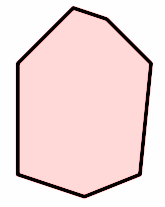 a
c
i
h
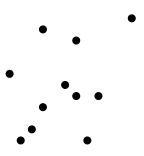 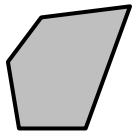 d
m
g
k
j
f
e
Convex hull problem
Give an algorithm that computes the convex hull of any given set of n points in the plane efficiently.
Inputs: location of n points
Outputs: a convex polygon ⇒ a sorted sequence of the points, clockwise (CW) or counterclockwise (CCW) along the boundary
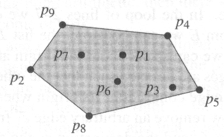 inputs= a set of point
p1,p2,p3,p4,p5,p6,p7,p8,p9

outputs= representation of the convex hull
p4,p5,p8,p2,p9
How to develop an algorithm?
Properties:
a
The vertices of the convex hull are always points from the input
b
c
The supporting line of any convex hull edge has all input points to one side
f
d
e
Simple method
1
2
3
4
5
7
6
O(n2*n)=O(n3)
Graham's Scan and Jarvis March
Wang Guanhua
Graham's Scan Algorithm
Step 1. Find the lowest point p (guaranteed to be in)
Step 2. Sort points around p (in polar angle) in increasing angle
Step 3. Walk around to remove concave angle.
 (keep points with left turns, & drop those with right turns)
Graham's Scan
Step1: Select a start point
Select a extreme point as a start point with the minimum y-coordinate. 

If there are more than one points have minimum y-coordinate, select the leftmost one.
Start point: with minimum y-coordinate and leftmost
Step 2: Sort points by polar angle
Y
Sort the points by polar angle in counterclockwise order.
If more than one point has the same angle, remove all but the one that is farthest from the start point.
This algorithm will work in this sorting order.
 Angle can be calculated by vector cosine law
6
7
4
5
3
2
1
0
X
Step3: Push first 3 points
Add first 3 points into the result set. Let S be the result set.
Push(p0, S)
Push(p1, S)
Push(p2, S)
6
7
4
5
3
2
1
0
Stack S: <p0, p1, p2>
Step4: Work around all points by sorting order
1->2->3 is left turn. 
Push (p3, S)
6
7
4
5
3
top[S]
2
1
0
Next -to -top[S]
Stack S: <p0, p1, p2>
Step4: Work around all points by sorting order
Y
2->3->4 is left turn. 
Push (p4, S)
6
7
4
5
3
2
1
0
Stack S: <p0, p1, p2, p3>
Step4: Work around all points by sorting order
Y
3->4->5 is left turn. 
Push (p5, S)
6
7
4
5
3
2
1
0
Stack S: <p0, p1, p2, p3, p4>
Step4: Work around all points by sorting order
4->5->6 is non-left turn. 
Pop (p5, S)
6
7
4
5
3
2
1
0
Stack S: <p0, p1, p2, p3, p4, p5>
Step4: Work around all points by sorting order
3->4->6 is non-left turn. 
Pop (p4, S)
6
7
4
5
3
2
1
0
Stack S: <p0, p1, p2, p3, p4>
Step4: Work around all points by sorting order
Collinear
2->3->6 is non-left turn. 
Pop (p3, S)
6
7
4
5
3
2
1
0
Stack S: <p0, p1, p2, p3>
Step4: Work around all points by sorting order
2->6->7 is left turn. 
Push (p6, S)
6
7
4
5
3
2
1
0
Stack S: <p0, p1, p2>
Step4: Work around all points by sorting order
6->7->0 is left turn. 
Push (p7, S)
6
7
4
5
3
2
1
0
Set S: <p0, p1, p2, p6, p7>
Finally, we get a Convex hull.
6
7
4
5
3
2
1
0
Complexity of Graham’s Scan
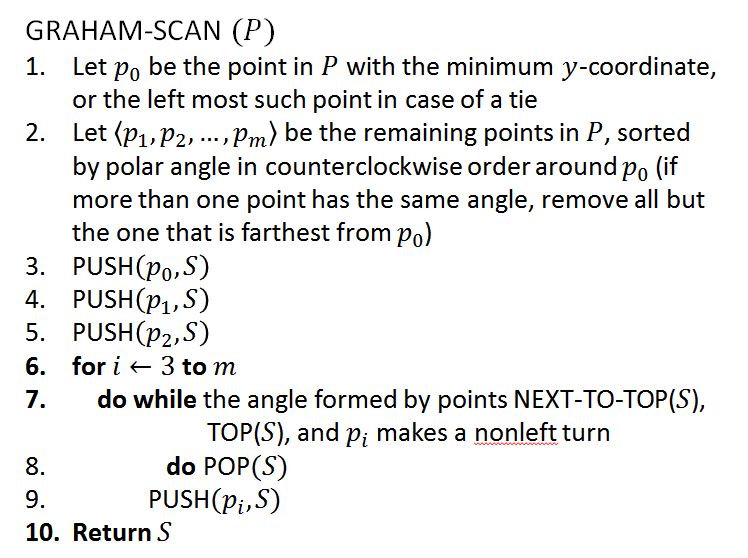 Phase 1: select a start point O(n)
Phase 2: Sorting
O(n*log n)
Phase 3:  O(n)

Each point is inserted into the sequence exactly once, and
Each point is removed from the sequence at most once
O(n*logn)
Jarvis March
Also named as Gift Wrapping
6
7
4
5
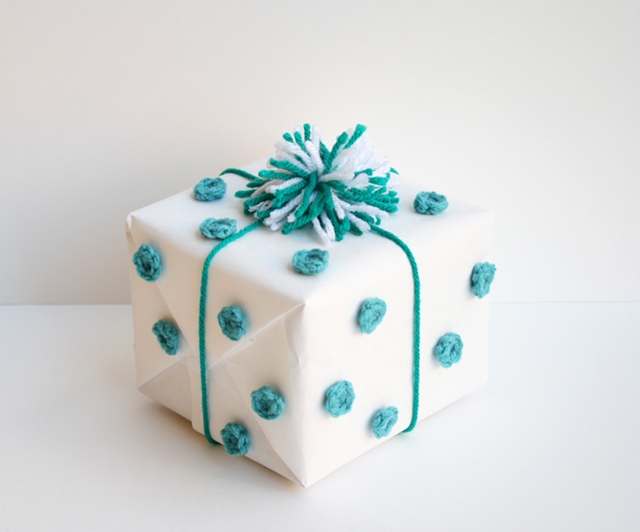 3
2
8
1
0
Jarvis March
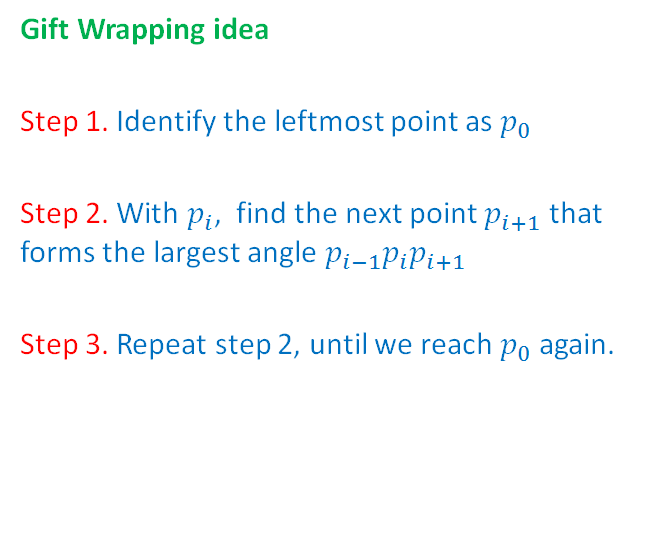 Find an extreme point
6
Choose a leftmost point as start point, if there are more than one points, choose the point with minimum y-coordinate.
7
4
5
3
2
8
1
0
Leftmost point with minimum y coordinate
Jarvis March
Y
Find a next point P that virtual point, start point and this point can form the biggest angle.

pv, p0, p7 form the biggest angle.
6
7
4
5
3
2
8
1
0
virtual point pv (0, -∞)
6
Point 6 forms the biggest angle with point 7 and 0
7
4
5
3
2
8
1
0
Collinear
6
Point 2 forms the biggest angle with point 6 and 7.
7
4
5
3
2
Farthest
8
1
0
6
Point 1 forms the biggest angle with point 2 and 6.
7
4
5
3
2
8
1
0
6
Point 0 forms the biggest angle with point 2 and 1.
7
4
5
3
2
8
1
0
6
It returns to start point 0, the algorithm ends here.
7
4
5
3
2
8
1
0
Time complexity
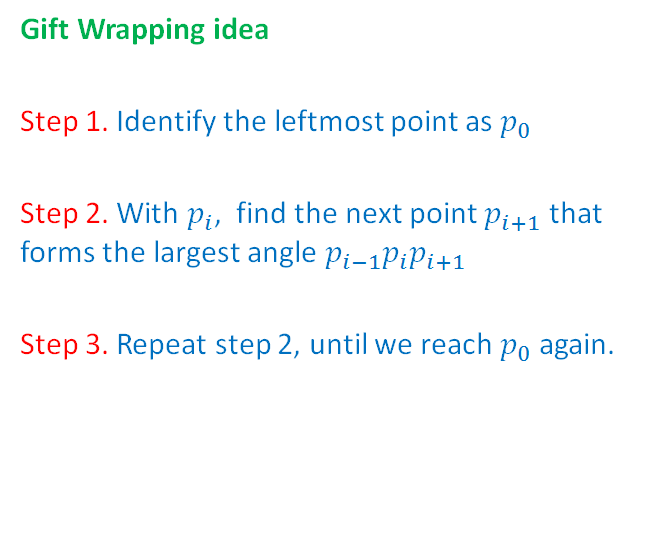 Order of n
Order of h
h : The number of points on convex hull
Time complexity: O(nh)
Graham Scan vs. Jarvis March
Time complexity of Jarvis March not necessarily worse than Graham’s scan
Is better in the case of small h (h < logn)
Which to use depends on,
The application
What usually happens in practice
Chan’s algorithm
Himeshi De Silva
Chan’s algorithm
Aims to improve the time complexity to a better value than that of Graham’s Scan and Jarvis March
Output sensitive
Key idea: The wrapping step of the Jarvis March can be made faster by performing some preprocessing on the points
Chan’s algorithm
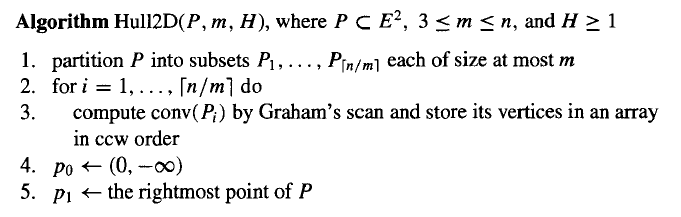 P - a set of n ≥ 3 points in 2D
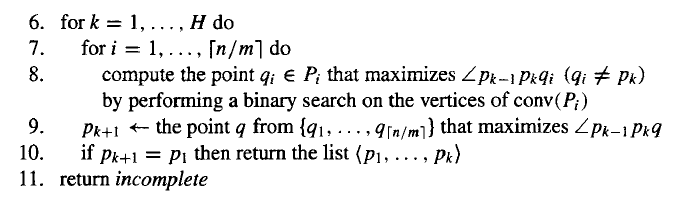 Chan’s algorithm: Phase 1
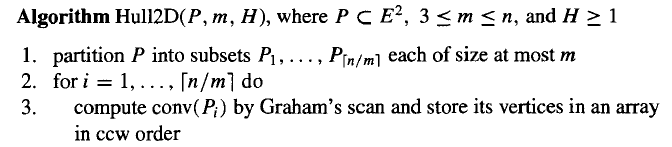 Chan’s algorithm: Phase 2
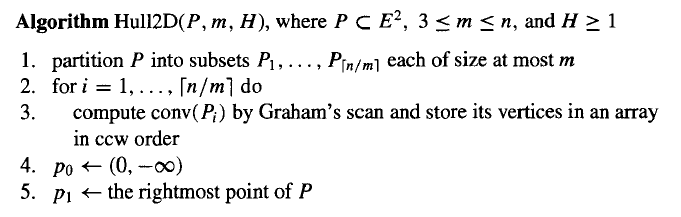 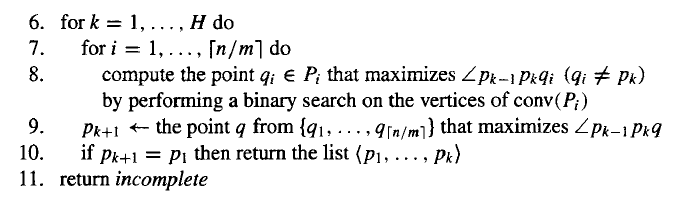 8)
7)
p1
p1
p0
p0
Chan’s algorithm: Example
Phase 1
n = 20
m = 5
Chan’s algorithm: Example
p1
p0
Chan’s algorithm: Example
p1
p0
Chan’s algorithm: Example
p2
p1
p0
Chan’s algorithm: Example
p3
p2
p1
Chan’s algorithm: Example
p3
p4
p2
p5
p1
The wrapping must happen h times
p6
p8
p7
Selecting H
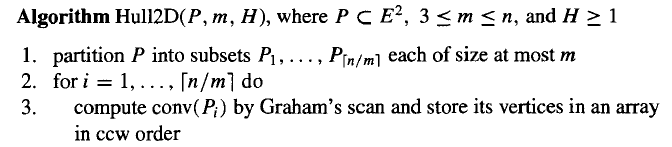 The wrapping is done H times
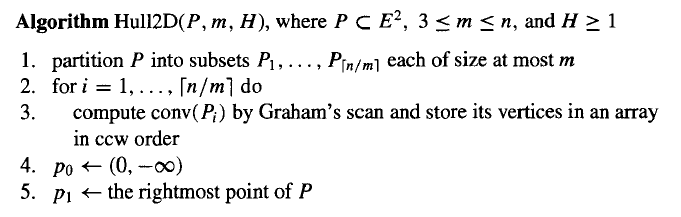 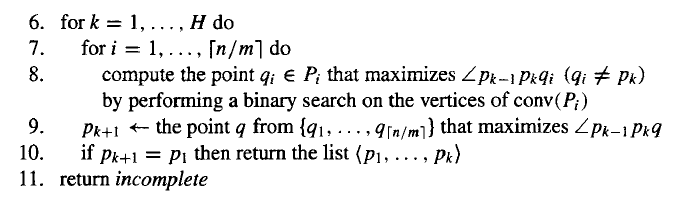 The algorithm will only return the convex hull when H ≥ h
Therefore how can the desired answer be obtained?
Selecting H
Since the value of h is not known in advance, we use a sequence of H's to "guess" its value
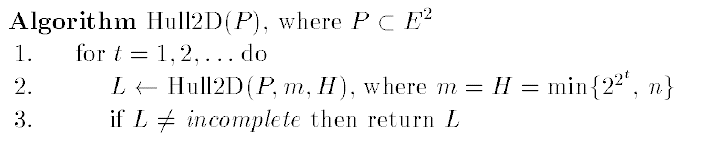 Time complexity of Chan’s algorithm
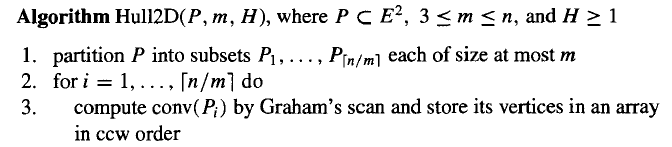 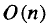 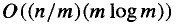 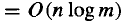 Time complexity of Chan’s algorithm
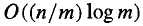 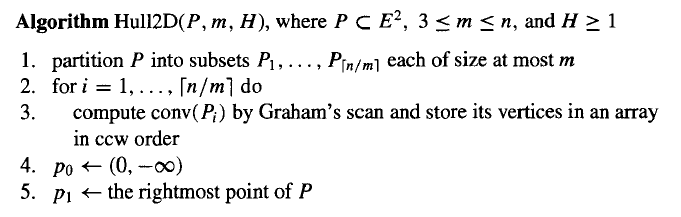 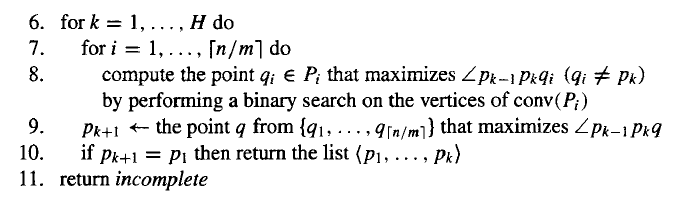 Because this is done up to h times,
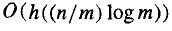 Time complexity of Chan’s algorithm
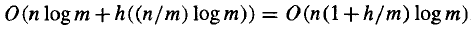 Since h is H in the algorithm
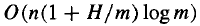 When
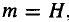 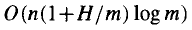 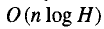 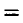 Time complexity of Chan’s algorithm
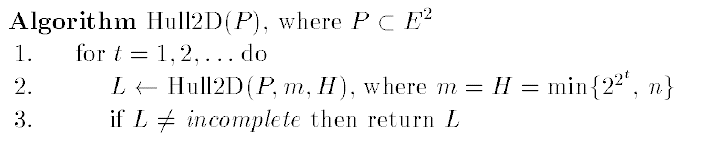 This procedure stops with the list of hull vertices as soon as the value of H in the for-loop reaches or exceeds h. 
Therefore the number of iterations of the loop is 
The tth iteration of the loop takes
Therefor the total time complexity is,
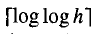 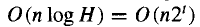 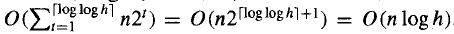 Algorithms Correctness
Guo Qi
Correctness of Graham’s Scan
The correctness of Graham’s scan lies in two situations.
Part 1 deals with nonleft turns;
Part 2 deals with left turns.
Claim 1: The points on stack always form the vertices of a convex polygon.
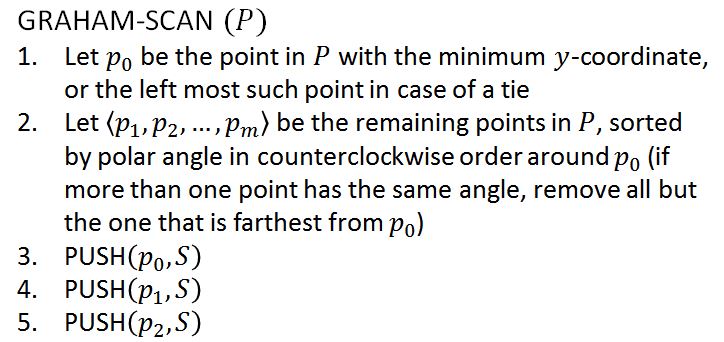 Proof: The claim holds immediately after line 5.

Points p0, p1, and p2 form a triangle.
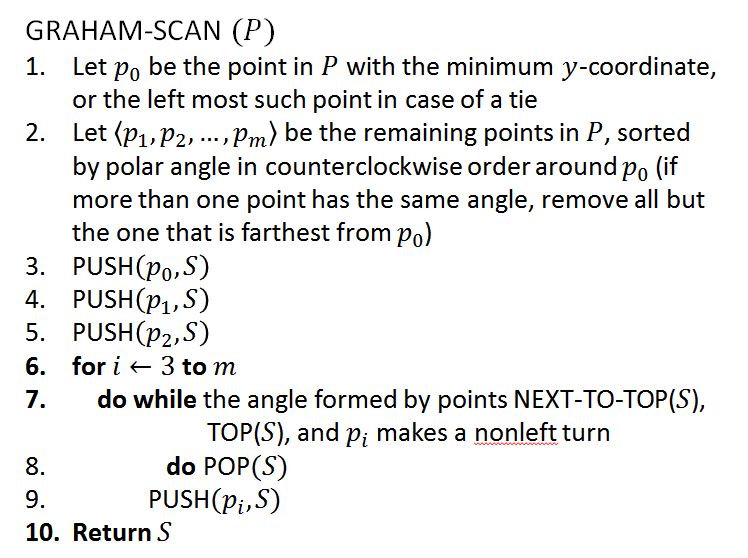 Correctness of Graham’s Scan
Proof (cont’d): Note stack changes in two ways:
Case i: When points are popped from the stack S.
Case ii: When points are pushed onto the stack S.

Case i. Here we rely on the geometric property: If a vertex is removed from a convex polygon, then the resulting polygon is convex.
pi
pk
pj
p2
p1
p0
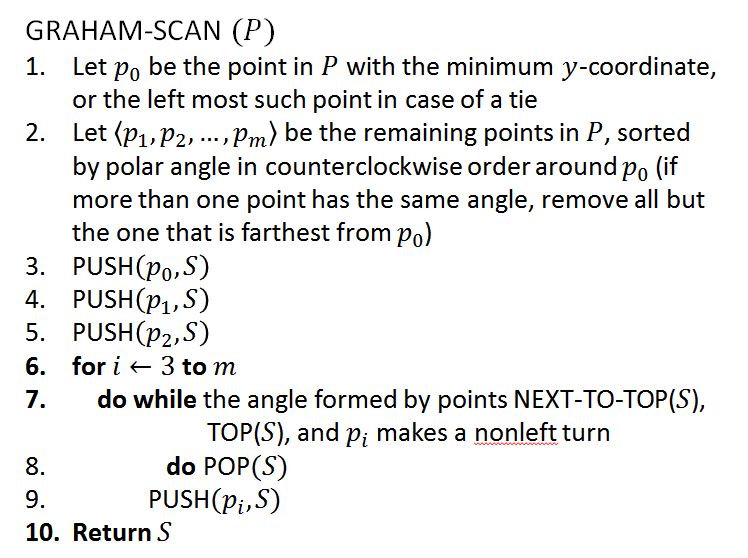 Correctness of Graham’s Scan
Proof (cont’d): Note stack changes in two ways:
Case i: When points are popped from the stack S.
Case ii: When points are pushed onto the stack S.

Case ii. If pi is pushed onto the stack: 
By the choice of p0 and p1, pi lies above the extension of the line p0p1.
By the fact, a left turn occurs at pj, pi lies below the extension of the line joining pk and pj. 
By the order of polar angle, pi lies left of the line joining p0 and pj.
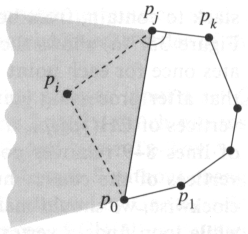 Correctness of Graham’s Scan
Claim 2: Each point popped from the stack is not a vertex of CH(P) and lies inside new convex hull.
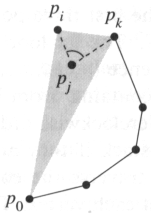 Proof: Suppose that point pj is popped from the stack because angle pkpjpi makes a nonleft turn as shown in the figure.  

Since points are ordered in increasing polar angle around anchor p0, there exists a triangle Δp0pipk with pj either in the interior of the triangle or on the line segment joining pi and pk. In either case, point pj cannot be a vertex of CH(P).
Correctness of Graham’s Scan
Conclusion

Since each point popped from the stack is not a vertex of CH(P) (by Claim 2). And the points on stack always form the vertices of a convex polygon (by Claim 1). Therefore, Graham’s Scan is correct.
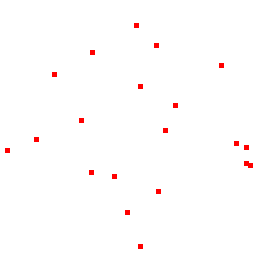 Correctness of Jarvis March
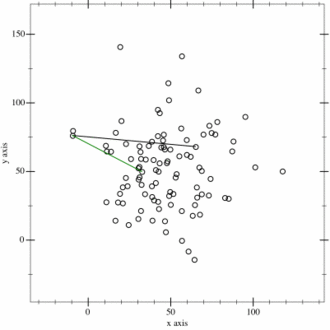 Jarvis March relies on the following two facts:

The leftmost point must be one vertex of the convex hull;

If point p is a vertex of the convex hull, then the points furthest clockwise and counterclockwise are also vertices of the convex hull.
Correctness of Jarvis March
If point p is a vertex of the convex hull, then p’s furthest counterclockwise is also a vertex of the convex hull.
pi
Proof (by contradiction):

W.L.O.G, consider the case at pi .
Then, pk is the furthest counterclockwise.

Suppose pk is not a vertex of the convex hull. However, since pi is a vertex of the convex hull, it must connect with one other vertex.

In this case, vertices will fall on two sides of the edge. Contradiction!
pk
pj
p2
p1
p0
Correctness of Jarvis March
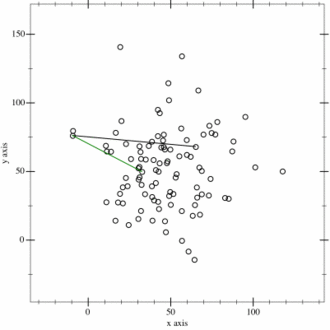 Conclusion

Since we start at a vertex which must be one of the convex hull (the leftmost vertex). And each iteration we add a vertex which must be one of the convex hull (the counterclockwise of current vertex).  
Since the convex hull has at most h vertices. Thus, Jarvis March is correct.
Algorithms Correctness and Application
Chen Zhenghai
Correctness of Chan’s Algorithm
Proof:

This algorithm preprocesses the input points and then uses Jarvis March to find the convex hull.  

Both algorithms have the same starting points: visual point and leftmost point.

Every iteration, it gets the same point as Jarvis March gets. (Assume that H is big enough)

So it is correct because Jarvis March is correct.
Applications
Fast collision detection


Costly exact collision detection


Need to handle 2 polygons with 
18 vertices even if they stay far away from each other
Applications
Fast collision detection

If compute convex hull

Handle 2 polygons with 10 vertices

Failing convex hull intersection test means two objects definitely don't collide and we can skip the costly exact collision detection step.

Thus speed up
Applications
Shortest path

Computing the convex hull of all points (including s and t).

In order to get from s to t, the shortest path will either be the straight line from s to t (if the obstacle doesn't intersect it) 
or one of the two polygonal chains of the convex hull.
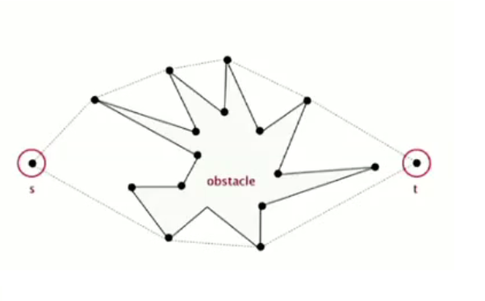 Applications
Creating new mixture

We have some existing mixtures with known ingredient quantities. 

Two ingredients: A and B

We want to create a new mixture with specific ingredient quantities.
Applications
Creating new mixture

Assuming that new mixture can be created by the linear combination of existing mixtures.

Given a finite number of points                   in a real vector space.


where the real numbers    satisfy          and
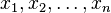 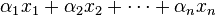 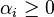 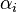 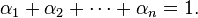 Applications
Creating new mixture

How to test whether we can create the new mixture or not?

First, we compute the convex hull of all existing mixture points

Then, test if the new mixture point is inside the convex hull.
A
3
2
1
4
B
Applications
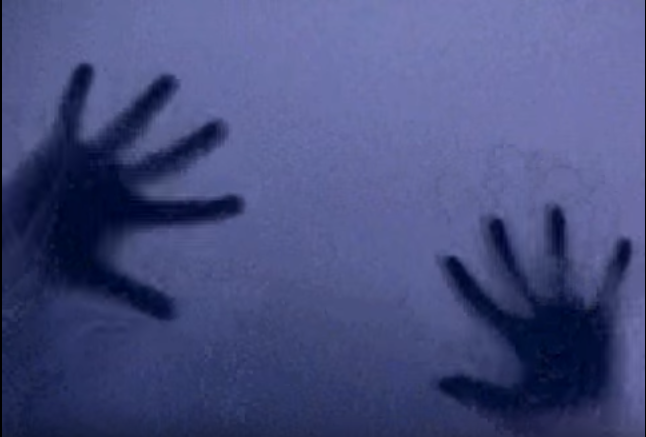 Hand tracking

https://www.youtube.com/watch?v=eHLHNaGQUos
Appendix
Divide & Conquer
hull(S) = smallest convex set that contains S (points are stored in ccw order)
Sort all points of S with increasing x-coordinates
Algorithm conv(S, n)
if n < 4, then trivially solved
    	else
   		DIVIDE:   Sl & Sr
   		RECUR:   conv(Sl, n/2), conv(Sr, n/2)
   		MERGE:  combine hull(Sl) and hull(Sr)
Divide & Conquer
Algorithm conv(S, n)
if n < 4, then trivially solved
    	else
   		DIVIDE:   Sl & Sr
   		RECUR:   conv(Sl, n/2), conv(Sr, n/2)
   		MERGE:  combine hull(Sl) and hull(Sr)
Divide & Conquer
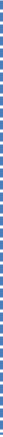 Algorithm conv(S, n)
if n < 4, then trivially solved
    	else
   		DIVIDE:   Sl & Sr
   		RECUR:   conv(Sl, n/2), conv(Sr, n/2)
   		MERGE:  combine hull(Sl) and hull(Sr)
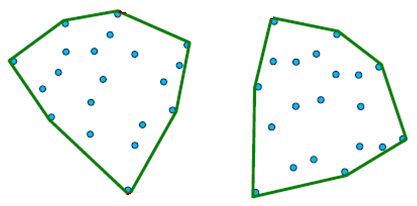 Sl
Sr
Divide & Conquer
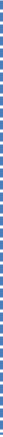 upper bridge
Algorithm conv(S, n)
if n < 4, then trivially solved
    	else
   		DIVIDE:   Sl & Sr
   		RECUR:   conv(Sl, n/2), conv(Sr, n/2)
   		MERGE:  combine hull(Sl) and hull(Sr)
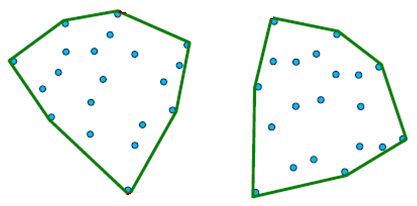 lower bridge
Divide & Conquer
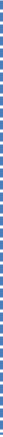 u : rightmost of hull(Sl)
  v : leftmost of hull(Sr)
  succ : next point in ccw
  prec : next point in cw
  w lies below uv means cw(uvw)
succ(u)
pred(v)
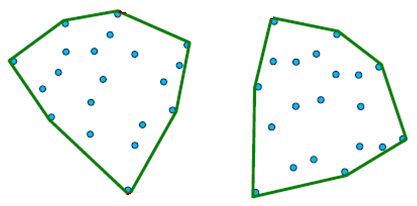 u
v
pred(u)
u
succ(v)
v
w
Divide & Conquer
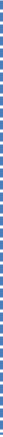 Procedure Find-lower-Bridge
  u : rightmost of hull(Sl)
  v : leftmost of hull(Sr)
  while either pred(u) or succ(v) lies below uv
        if pred(u) lies below then u:=pred(u)
        else v = succ(v)
  endwhile
  return uv
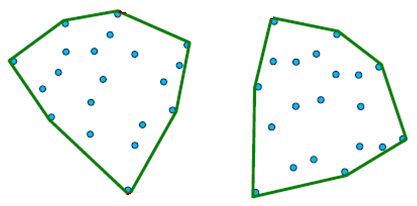 u
v
Divide & Conquer
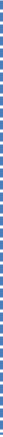 Procedure Find-lower-Bridge
  u : rightmost of hull(Sl)
  v : leftmost of hull(Sr)
  while either pred(u) or succ(v) lies below uv
        if pred(u) lies below then u:=pred(u)
        else v = succ(v)
  endwhile
  return uv
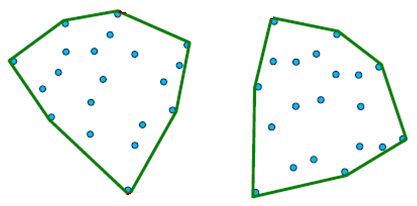 u
v
u
Divide & Conquer
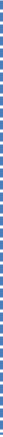 Procedure Find-lower-Bridge
  u : rightmost of hull(Sl)
  v : leftmost of hull(Sr)
  while either pred(u) or succ(v) lies below uv
        if pred(u) lies below then u:=pred(u)
        else v = succ(v)
  endwhile
  return uv
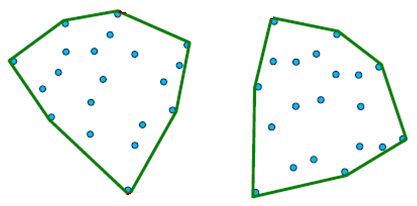 v
u
u
Divide & Conquer
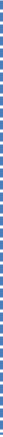 Procedure Find-lower-Bridge
  u : rightmost of hull(Sl)
  v : leftmost of hull(Sr)
  while either pred(u) or succ(v) lies below uv
        if pred(u) lies below then u:=pred(u)
        else v = succ(v)
  endwhile
  return uv
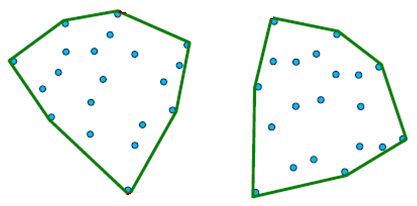 v
u
v
Divide & Conquer
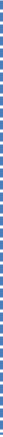 Procedure Find-lower-Bridge
  u : rightmost of hull(Sl)
  v : leftmost of hull(Sr)
  while either pred(u) or succ(v) lies below uv
        if pred(u) lies below then u:=pred(u)
        else v = succ(v)
  endwhile
  return uv
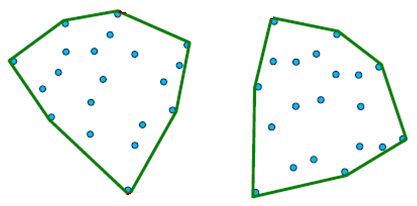 u
v
lower bridge
Divide & Conquer
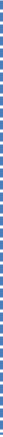 Procedure Find-upper-Bridge
  u : rightmost of hull(Sl)
  v : leftmost of hull(Sr)
  while either succ(u) or pred(v) lies below uv
        if succ(u) lies below then u:=succ(u)
        else v = prev(v)
  endwhile
  return uv
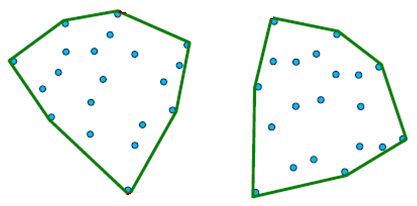 u
v
lower bridge
Divide & Conquer
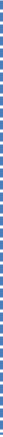 Procedure Find-upper-Bridge
  u : rightmost of hull(Sl)
  v : leftmost of hull(Sr)
  while either succ(u) or pred(v) lies below uv
        if succ(u) lies below then u:=succ(u)
        else v = prev(v)
  endwhile
  return uv
v
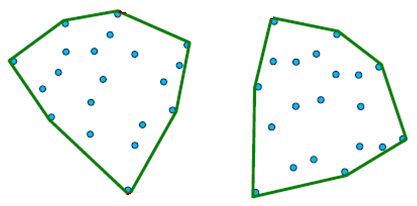 u
v
lower bridge
Divide & Conquer
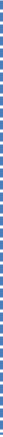 Procedure Find-upper-Bridge
  u : rightmost of hull(Sl)
  v : leftmost of hull(Sr)
  while either succ(u) or pred(v) lies below uv
        if succ(u) lies below then u:=succ(u)
        else v = prev(v)
  endwhile
  return uv
u
v
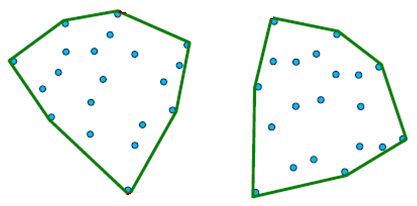 u
lower bridge
Divide & Conquer
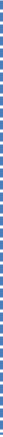 upper bridge
Procedure Find-upper-Bridge
  u : rightmost of hull(Sl)
  v : leftmost of hull(Sr)
  while either succ(u) or pred(v) lies below uv
        if succ(u) lies below then u:=succ(u)
        else v = prev(v)
  endwhile
  return uv
u
v
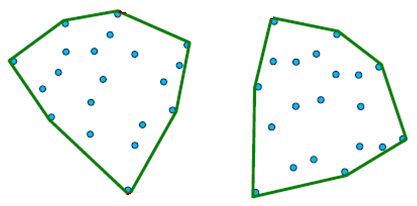 lower bridge
Divide & Conquer
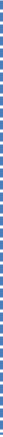 upper bridge
Algorithm conv(S, n)
if n < 4, then trivially solved
    	else
   		DIVIDE:   Sl & Sr
   		RECUR:   conv(Sl, n/2), conv(Sr, n/2)
   		MERGE:  combine hull(Sl) and hull(Sr)
u1
v1
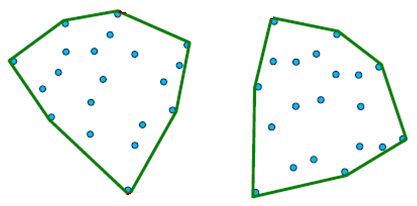 u0
v0
lower bridge
Divide & Conquer
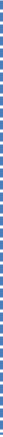 upper bridge
T(n) = 2T(n/2) + cn
2T(n/2): Recursion
cn: Combine conv(Sl) and conv(Sr)

Master theorem
Easily calculate the running time without 
doing an expansion
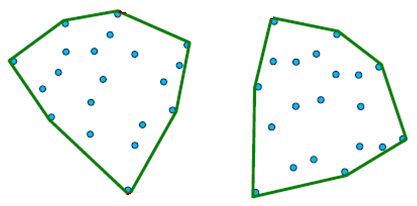 lower bridge
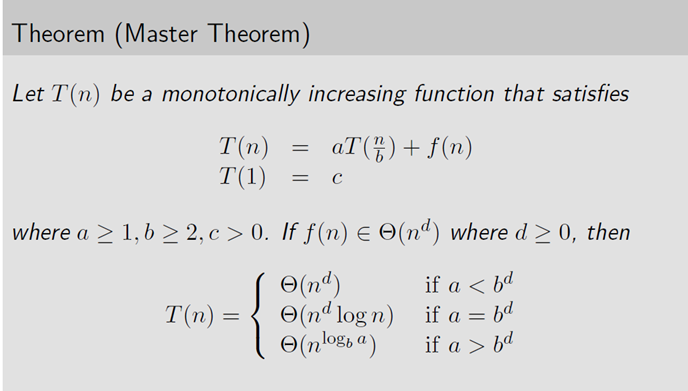 Divide & Conquer
T(n) = 2T(n/2) + cn

a=2, b=2
f(n) = cn ∈ ⊝(n)
d=1

T(n)=⊝(n log n)  (a=bd =2)
Applications
Fundamental content to computational geometry;
	(e.g. Voronoi diagrams)
Computer visualization, ray tracing;
	(e.g. video games, replacement of bounding boxes)
Path finding;
	(e.g. embedded AI of Mars mission rovers)
Visual pattern matching;
	(e.g. detecting car license plates)
Verification methods;
	(e.g. bounding of Number Decision Diagrams)
How to perform the binary search in Chan’s
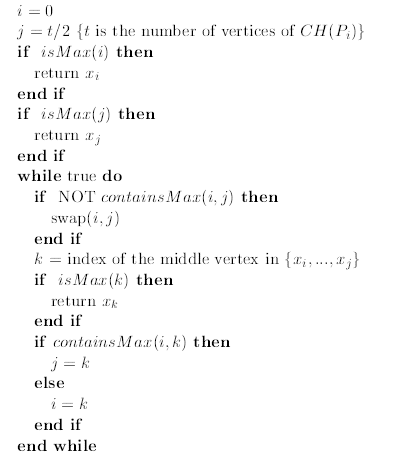 Intuition of binary search in Chan’s
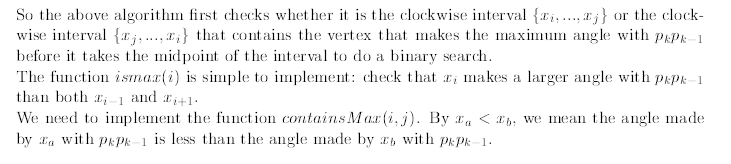 Intuition of binary search in Chan’s
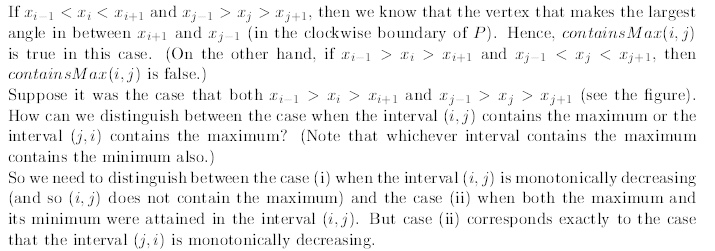 Intuition of binary search in Chan’s
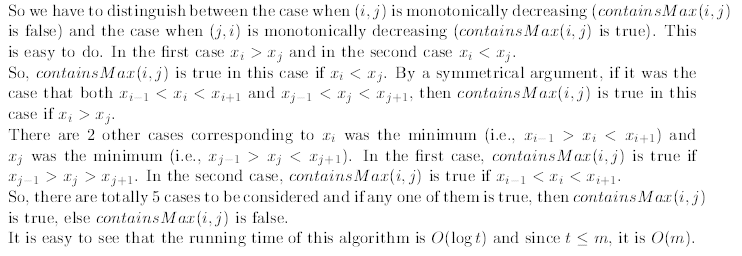